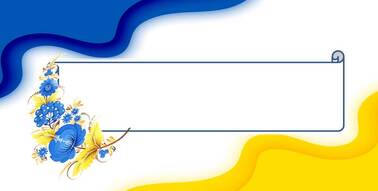 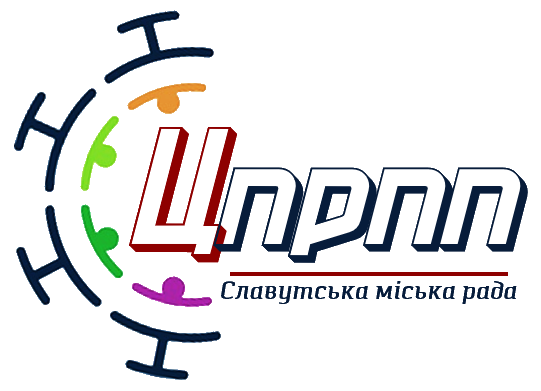 ПРО ОРГАНІЗАЦІЮ  ВИХОВНОЇ РОБОТИ У ЗАКЛАДАХ ОСВІТИ         У 2023-2024 Н.Р.
Консультант КУ«ЦПРПП» Жанна ПЕРУЦЬКА
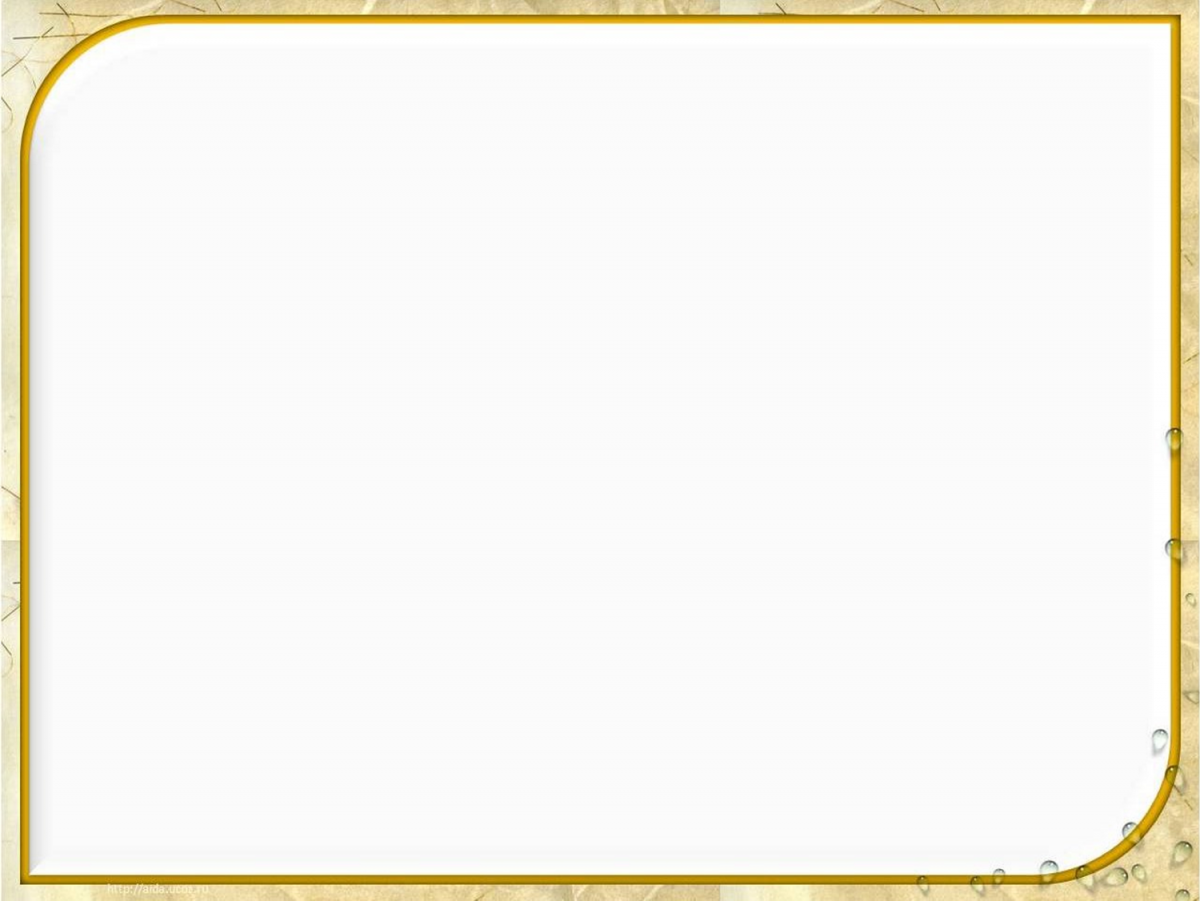 Нормативно-правові документи щодо організації виховної діяльності в освітніх закладах:
Конституція України;
Конвенція про права дитини (ратифікована Постановою ВР від 27.02.91 №789-XII);
Концепція реалізації державної політики у сфері реформування загальної середньої освіти «Нова українська школа» на період до 2029 року https://zakon.rada.gov.ua/laws/show/988-2016-%D1%80#Text; 
 Державний стандарт базової середньої освіти;
Державна цільова соціальна програма національно- патріотичного виховання на період до 2025 року https://www.kmu.gov.ua/npas/pro-zatverdzhennya-derzhavnoyi-cilovoyi-socialnoyi-programi-nacionalno-patriotichnogo-vihovannya-na-period-do-2025-roku-ta-vnesennya-zmin-do-deyakihi-i300621-673 ;
Стратегія національно-патріотичного виховання на 2020- 2025 роки   https://zakon.rada.gov.ua/laws/show/932-2020-%D0%BF#Text  ;
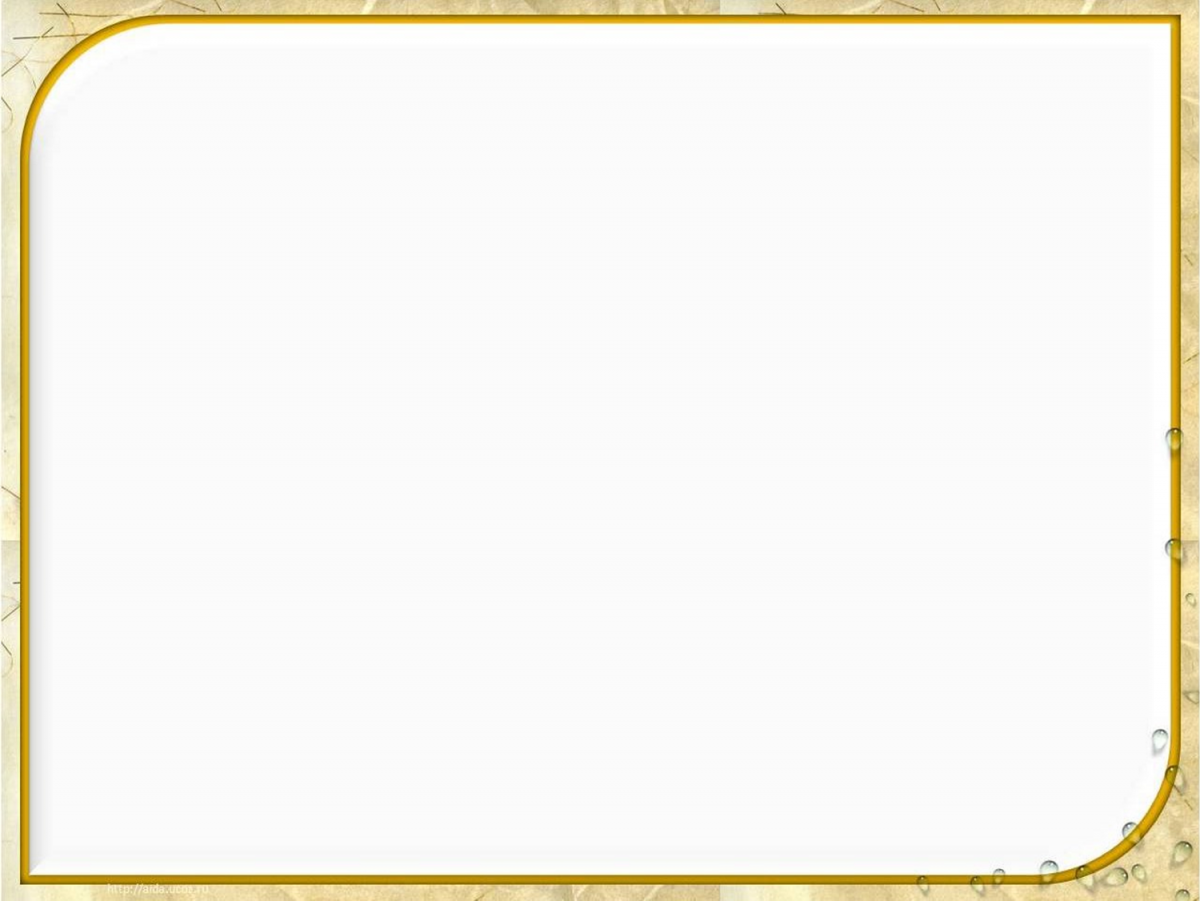 Національна стратегія розбудови безпечного і здорового освітнього середовища у Новій українській школі 
                    https://zakon.rada.gov.ua/laws/show/195/2020#Text ;
Закони України:
«Про охорону дитинства» від 26.04.2001 №2402-ІІІ;
«Про повну загальну середню освіту» від 16.01.2020 №463-ІХ;
«Про внесення змін до деяких законодавчих актів України щодо протидії булінгу (цькуванню)» від 18 грудня 2018 р. №2657-VIII
«Про протидію торгівлі людьми» від 20.09.2011 №3739-VI;
«Про правовий статус та вшанування пам’яті борців за незалежність України у XX столітті» від 09.04.2015 №314-VIII;
«Про увічнення перемоги над нацизмом у Другій світовій війні 1939-1945 років» від 09.04.2015 №315-VIII;
«Про засудження комуністичного та націонал-соціалістичного (нацистського) тоталітарних режимів в Україні та заборону пропаганди їхньої символіки» від 09.04.2015 №317-VIII.
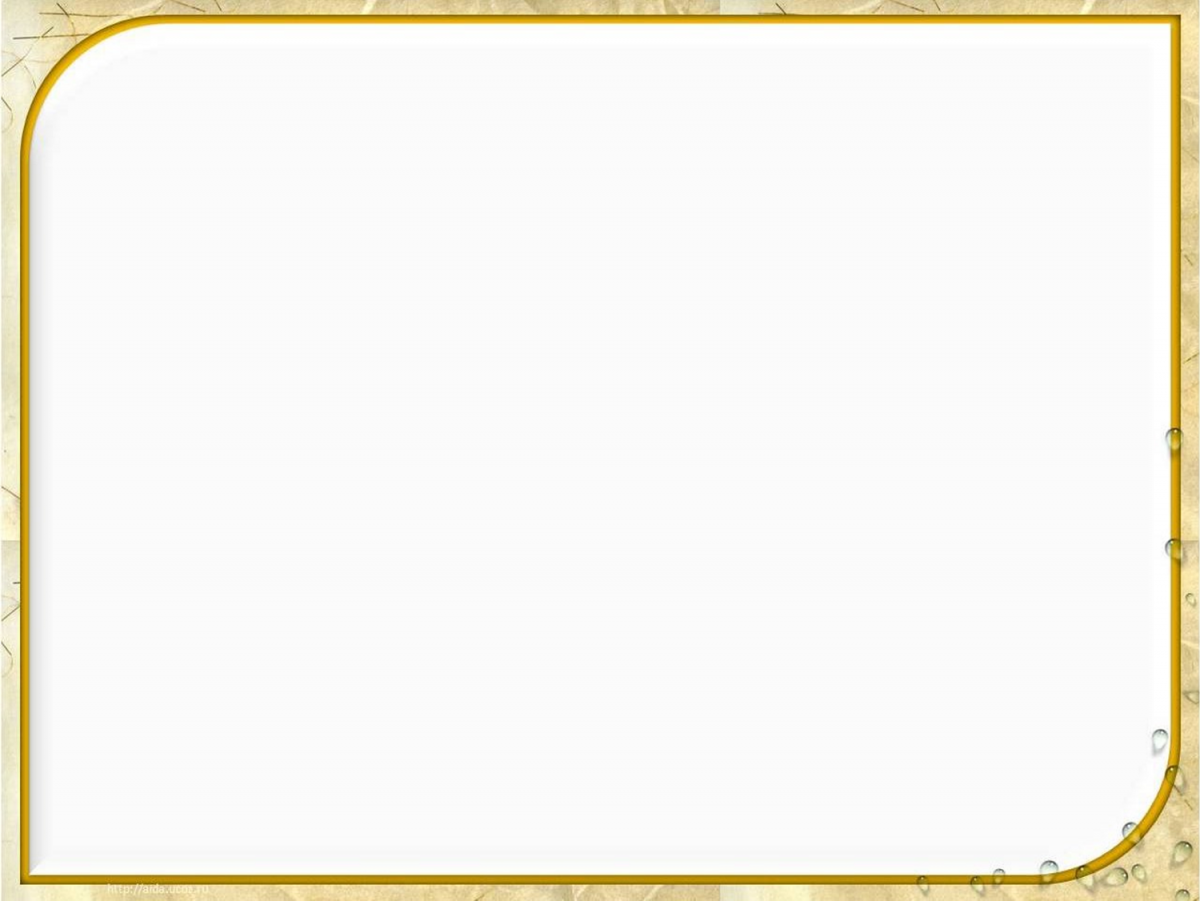 Основні напрямки виховної роботи
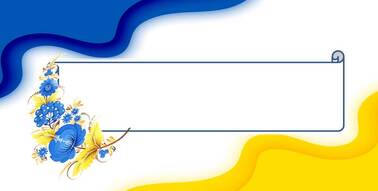 Національно-патріотичне

              виховання
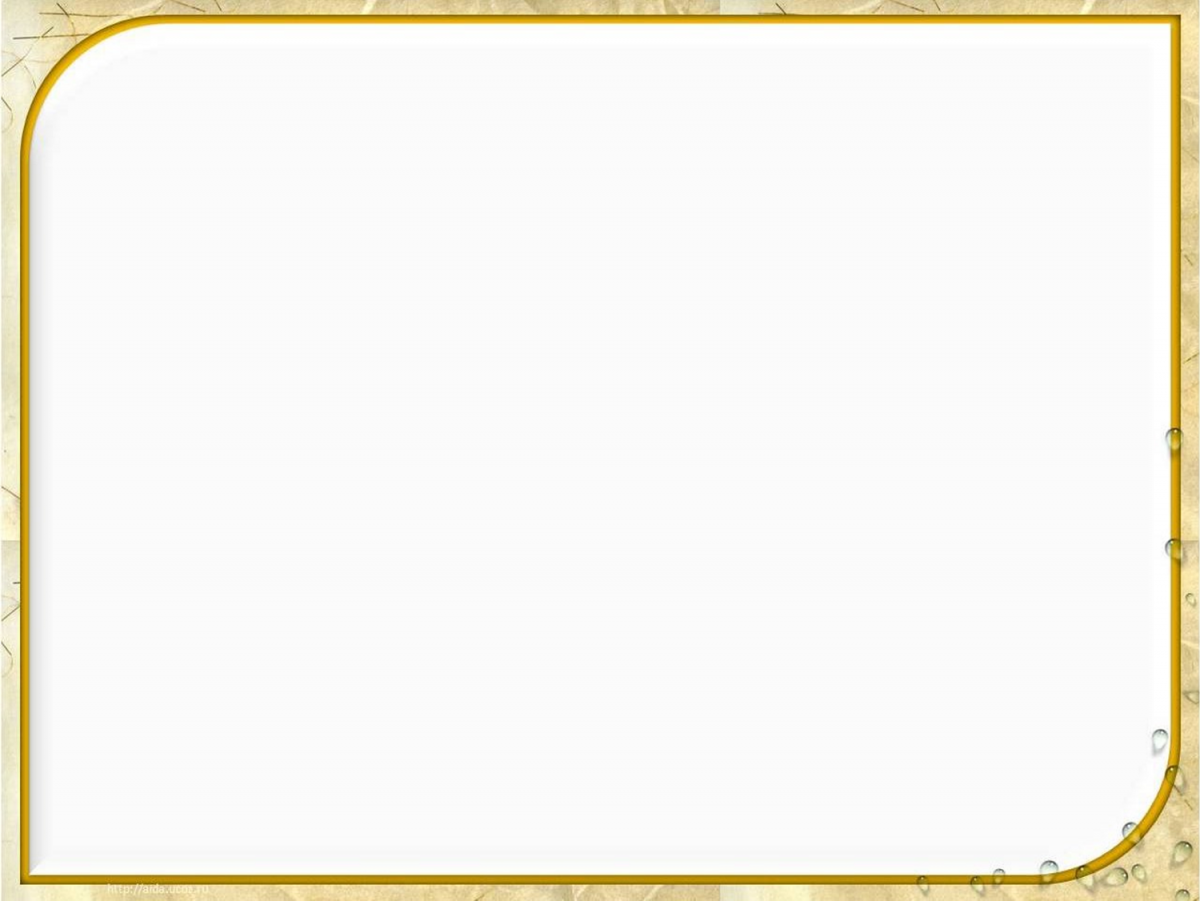 Заходи щодо реалізації Концепції національно-патріотичного виховання в системі освіти України до 2025 року https://mon.gov.ua/ua/npa/pro-deyaki-pitannya- nacionalno-patriotichnogo-vihovannya-v-zakladah-osviti-ukrayini-ta- viznannya-takim-sho-vtrativ-chinnist-nakazu-ministerstva-osviti-i-nauki- ukrayini-vid-16062015-641.
Складовою частиною патріотичного виховання, яка в часи воєнної загрози  є військово- патріотичне виховання.
Реалізація положення про Всеукраїнську дитячо-юнацьку військово-патріотичну гру «Сокіл» («Джура»), активне долучення освітніх закладів до участі у грі.
https://platforma.volunteer.country/posts/yak-pidlitky-mozhut-dopomohty-pid-chas-viiny - Українська Волонтерська служба підготувала підбірку порад, де і як підлітки можуть допомогти під час війни
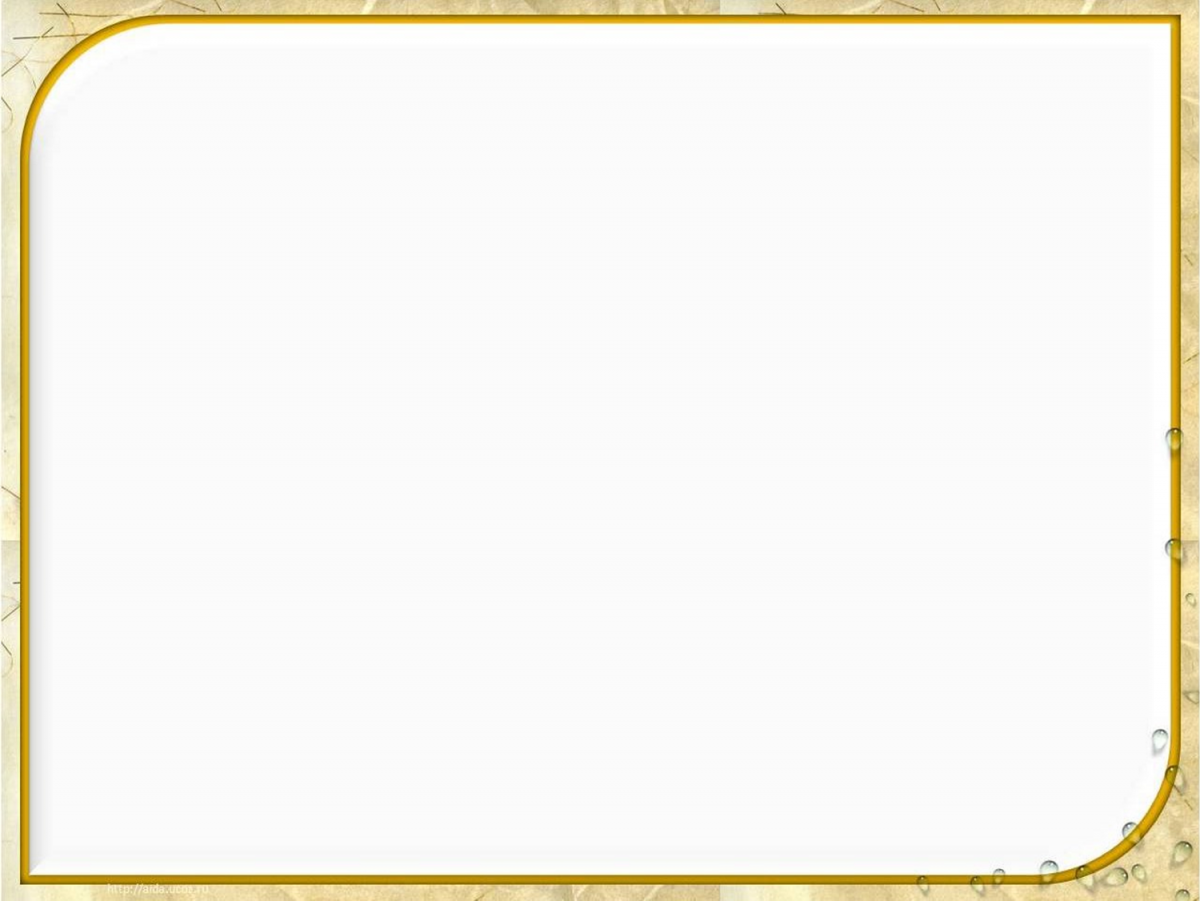 https://osvita.ua/school/nus/57082/
Сайт  пропонує батькам вихователям дитячих садочків,учителям початкової ланки практичні завдання, що допоможуть у цікавій формі познайомити дитину із символікою, культурою та історією України. Виконання таких завдань сприятиме формуванню у дітей шанобливого ставлення до власної країни, вихованню справжнього, всебічно розвиненого громадянина.
https://www.youtube.com/watch?v=efuY9mHqjBc – цікаві факти про Україну
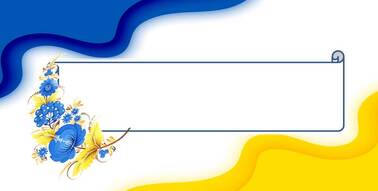 Протидія булінгу
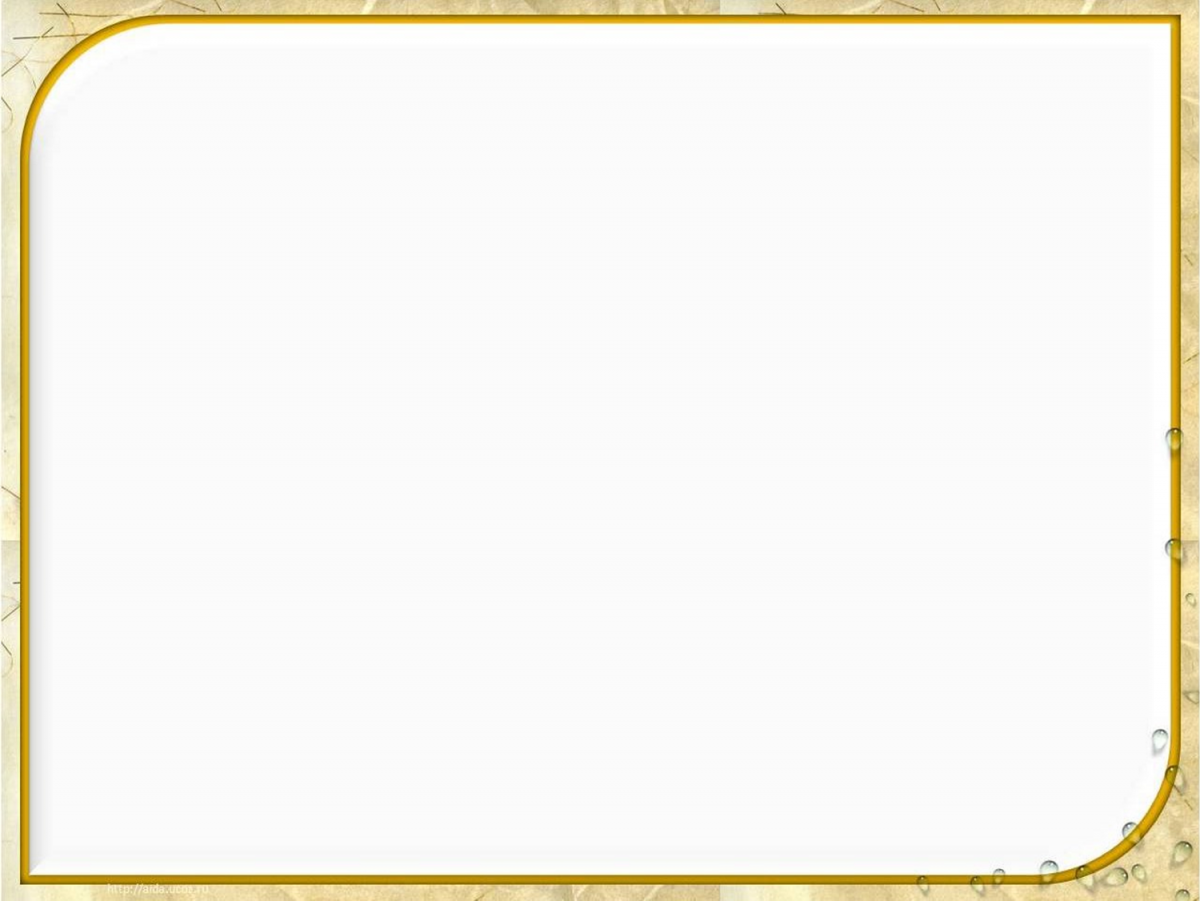 Закон України «Про освіту», зокрема стаття 53, визначає право здобувачів освіти на захист під час освітнього процесу від приниження честі та гідності, будь-яких форм насильства та експлуатації, дискримінації за будь- якою ознакою, пропаганди та агітації, що завдають шкоди здоров’ю здобувача освіти.
Законом України від 18.12.2018 №2657-VIII «Про внесення змін до деяких законодавчих актів України щодо протидії булінгу (цькуванню)» внесено зміни до Закону України «Про освіту» щодо визначення поняття булінгу (цькування), його типових ознак.
На сайті МОН під рубрикою «Антибулінг» розміщений банк методик інструментарію  https://mon.gov.ua/ua/osvita/zagalna-serednya-osvita/protidiya-bulingu/korisni-posilannya-shodo-temi-antibulingu
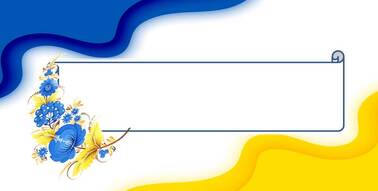 Профілактика шкідливих звичок та девіантної поведінки
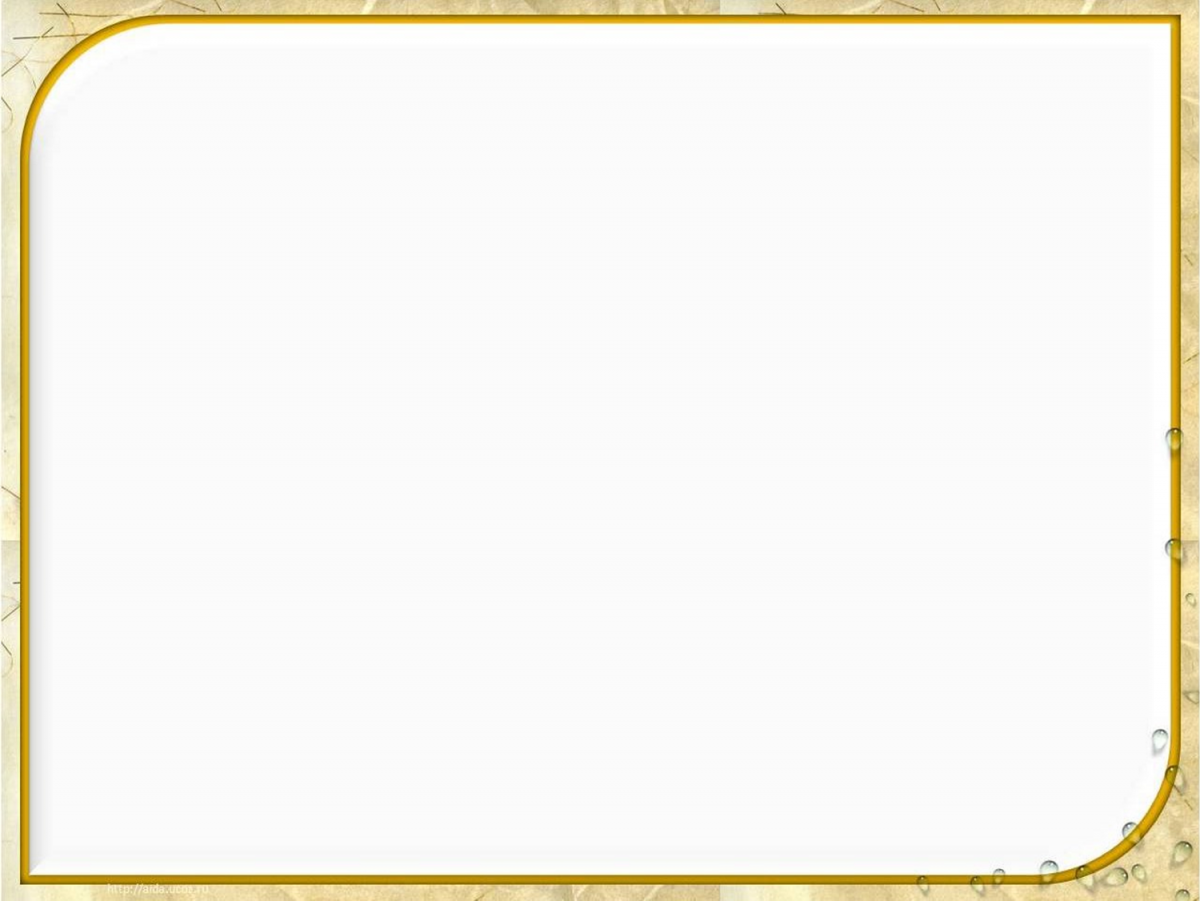 Шляхи профілактики                               девіантної поведінки
пропаганда здорового способу життя;
 залучення школярів до активної діяльності за інтересами (спортивної, трудової, технічної, музичної тощо);
організація трудового виховання, що дає можливість залучити переважну частину схильних до девіантної поведінки учнів до цікавої роботи в позаурочний час, оволодіти їм певною спеціальністю;
проведення ранньої діагностики і педагогічної корекції;
оздоровлення середовища і надання допомоги неповнолітнім, які виявились у несприятливих умовах життя і виховання;
 реалізація індивідуального підходу з опорою на позитивні якості;
 організація самовиховання дітей підліткового віку.
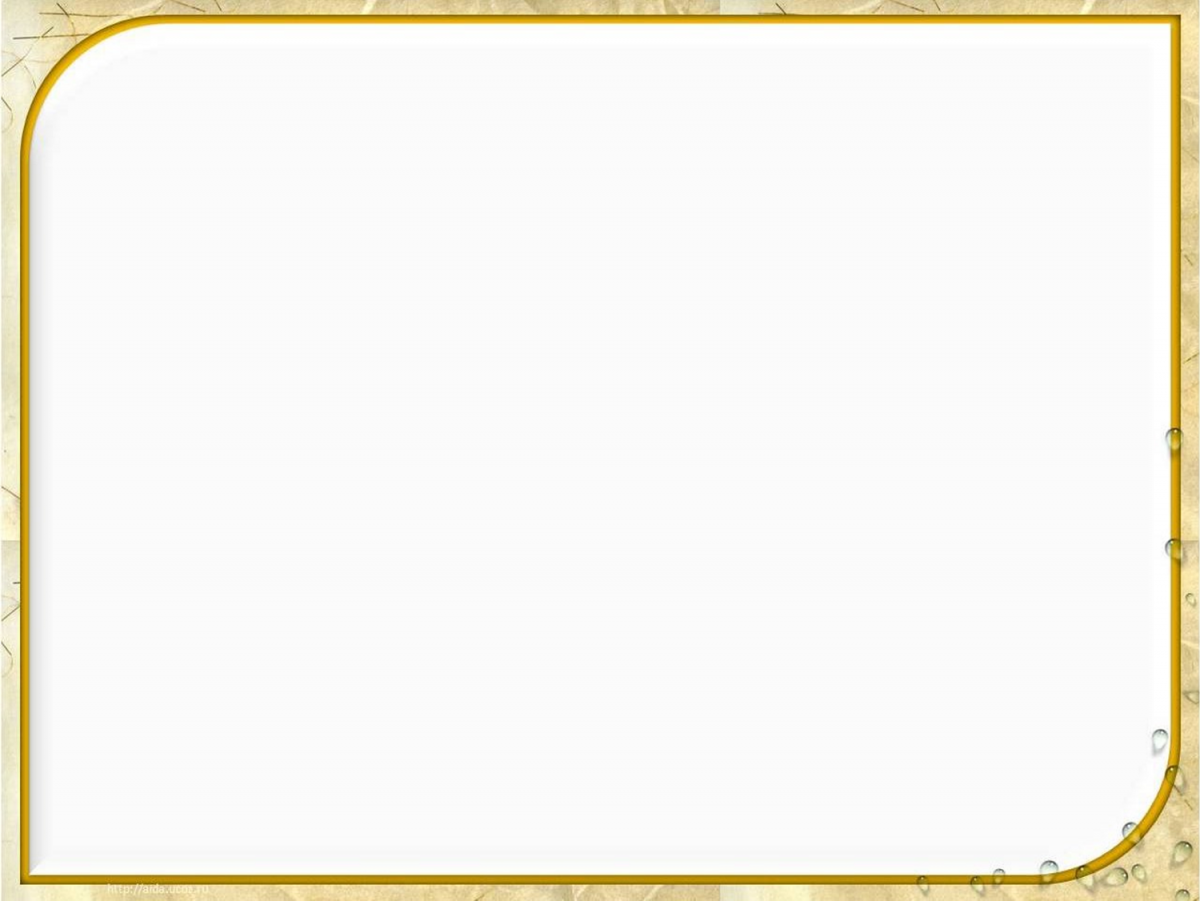 Прийоми  індивідуального педагогічного впливу.
Прохання про допомогу. Педагог, для того щоб при­хилити до себе учня й установити довірчий контакт, звертається до нього за порадою, розповідаючи про свої проблеми.
Оціни вчинок. Для з'ясування моральних позицій підлітка й коригування цих позицій учитель розповідає історію і просить оцінити різні вчинки учасників цієї історії.
Обговорення статті. Добирається низка статей,у яких описуються різні злочини та інші асоціальні вчинки людей. Педагог просить підлітка дати оцінку цим учинкам. У дискусії вчитель намагається через поставлені запитання дійти разом зі школярем правильних висновків.
Добрий учинок. У процесі роботи з підлітком йому пропонується надати допомогу тим, хто її потребує. При цьому важливо оцінити цей учинок позитивно, не зводячи його в ранг «героїчного поводження».
Оголення протиріч. Передбачає розмежування позицій педагога  і учня щодо того чи іншого питання в процесі виконання творчого завдання з наступним зіткненням суперечливих суджень, різних точок зору.
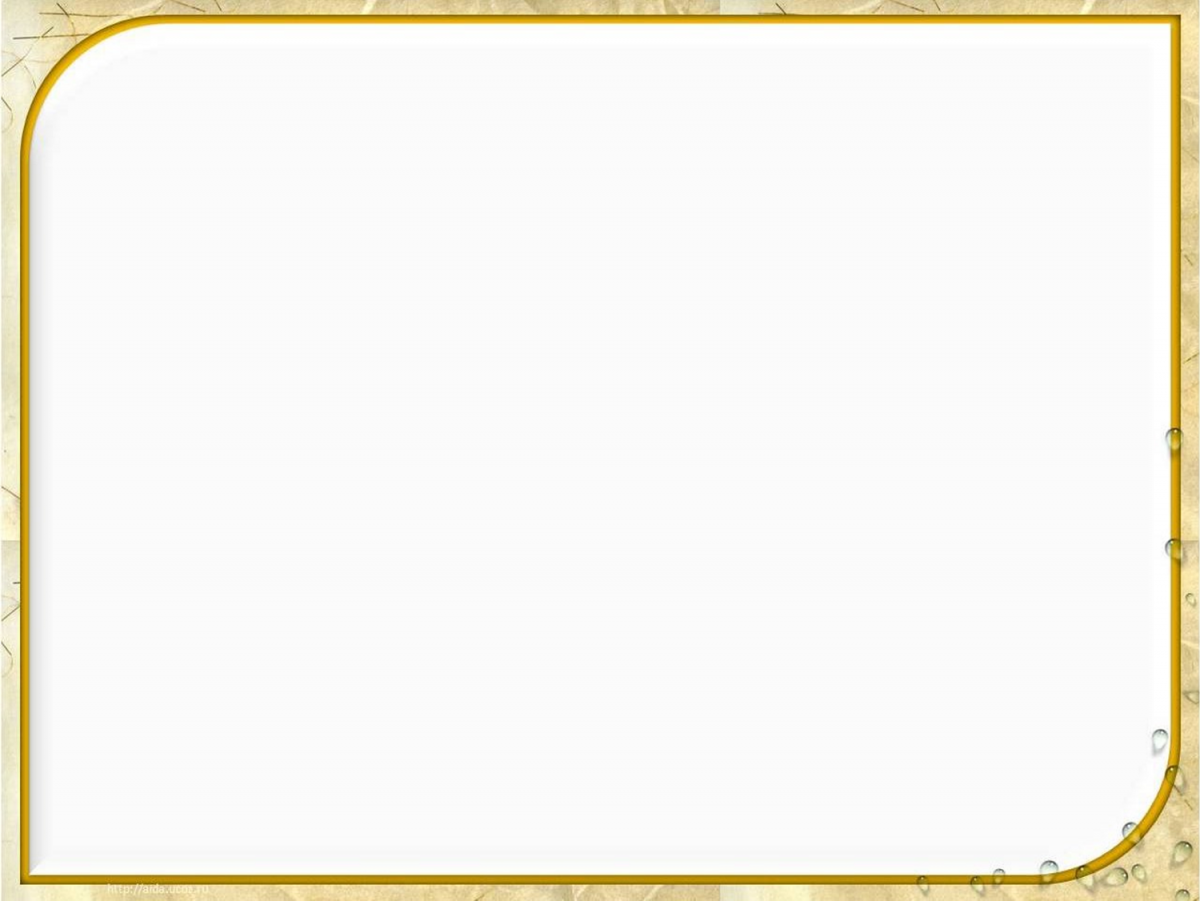 Розповідь про себе та інших. Учитель пропонує кож­ному написати розповідь про минулий день (тиждень,місяць) і після цього відповісти на запитання: чи можна цей час прожити інакше?
Стратегія життя. Під час бесіди педагог з'ясовує життєві плани учня. Після цього він намагається з'ясувати разом з ним, що допоможе реалізувати ці плани, а що може перешкодити їх реалізації.
Мій ідеал. У процесі бесіди з'ясовуються ідеали школяра і робиться спроба оцінити ідеал, виявивши позитивні моральні якості дитини.
Казка для підлітка. Цей прийом певною мірою використовує ідею казкотерапії. Педагог складає казку, в якій герої дуже схожі на дитину й осіб з її оточення. Закінчення казки складають педагог і учень разом.
Рольова маска. Учням пропонується звикнути до певної ролі й виступити вже не від свого імені, а від імені відповідного персонажа.
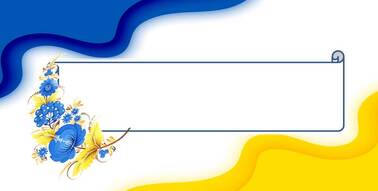 Розвиток учнівського самоврядування
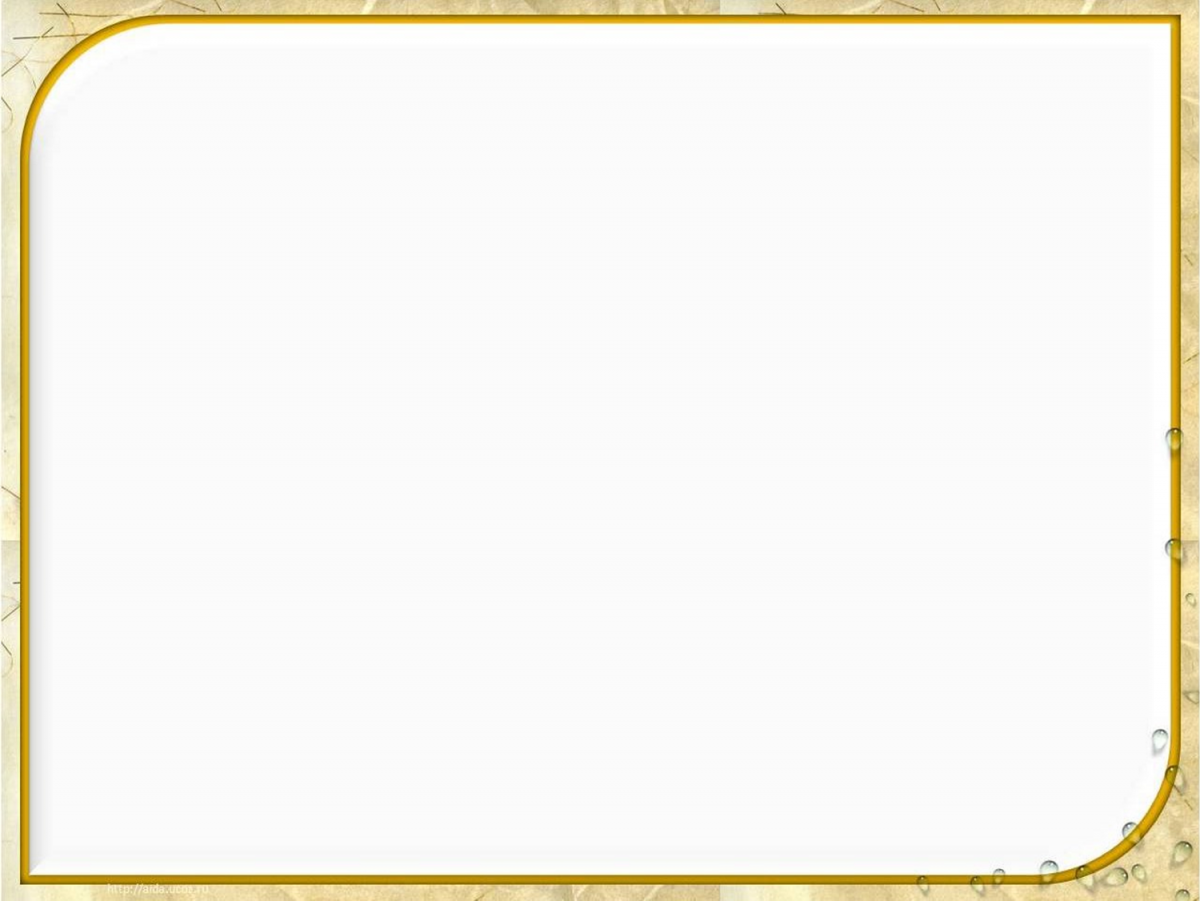 Функції учнівського самоврядування:

соціалізуюча функція, яка полягає у здобутті учнями соціального досвіду, досвіду конструктивної соціальної дії, спрямованої на розв'язання власних проблем, проблем однолітків, школи, гро­мади, суспільства;
комунікативна – в ході діяльності в органах учнівського само­врядування учень отримує можливість спілкуватися з іншими людьми, обмінюватися досвідом;
захисна – забезпечення дотримання та захисту прав дітей та молоді, представлення їх інтересів у різноманітних структурах навчального закладу;
організаторська – забезпечення змістовної діяльності органів учнівського самоврядування, залучення дітей та молоді до участі в самоврядуванні;
превентивна – переконання дітей і молоді у доцільності дотри­мання певних норм та правил поведінки стосовно здоров'я та способу життя, попередження негативних проявів у молодіжному середовищі;
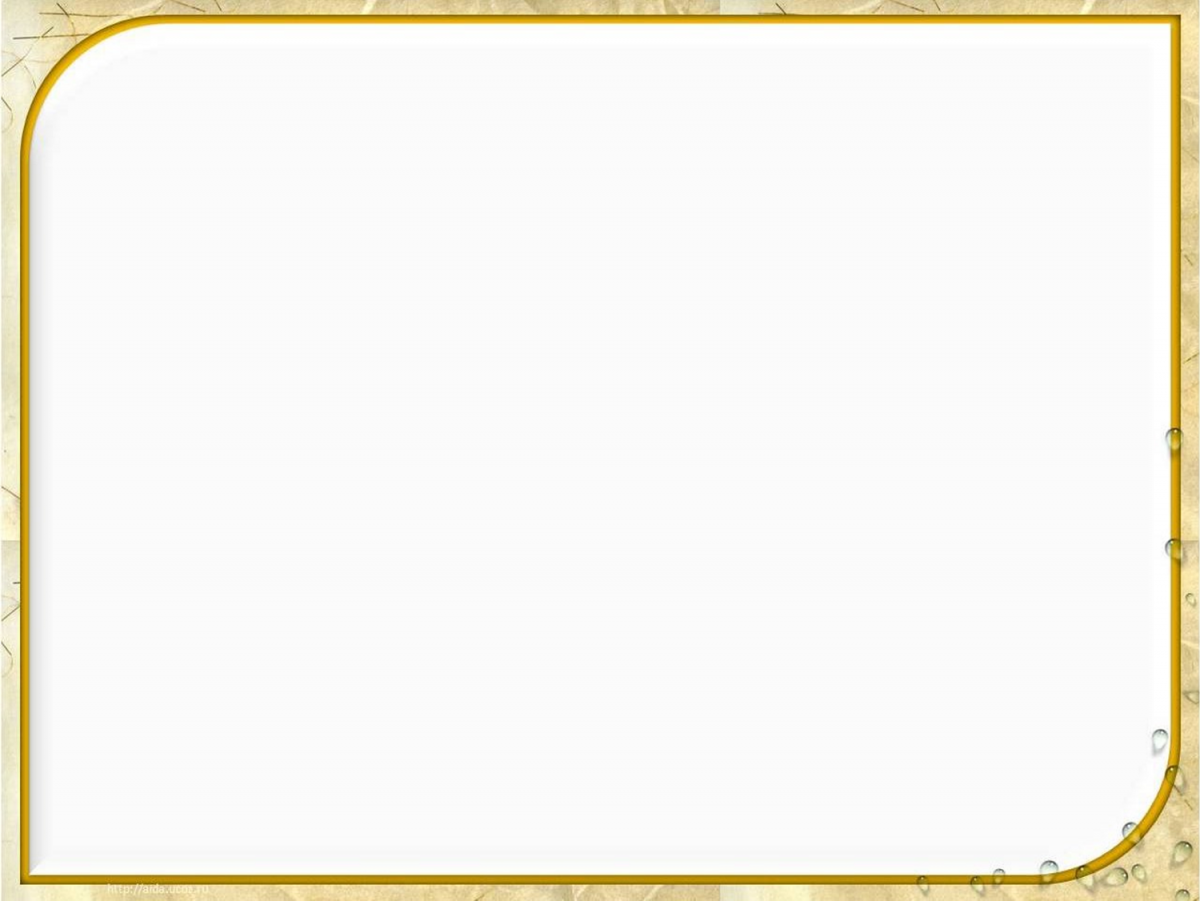 прогностична – учень отримує можливість для обґрунтованого визначення сфери діяльності в системі учнівського самовряду­вання, прогнозування на основі досліджень динаміки розвитку учнівського самоврядування, прогнозування подій, які мають відбутися;
корекційно-компенсаторна – учнівське самоврядування забез­печує підвищення ролі самооцінки в регуляції поведінки;
пізнавально-пошукова – полягає впізнанні учнем у процесі самоврядної діяльності себе, свого внутрішнього світу, своїх однолітків тощо;
виховна – учнівське самоврядування сприяє розвитку активної, творчої особистості, якій притаманні цілеспрямованість,
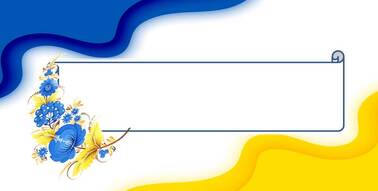 Класним керівникам
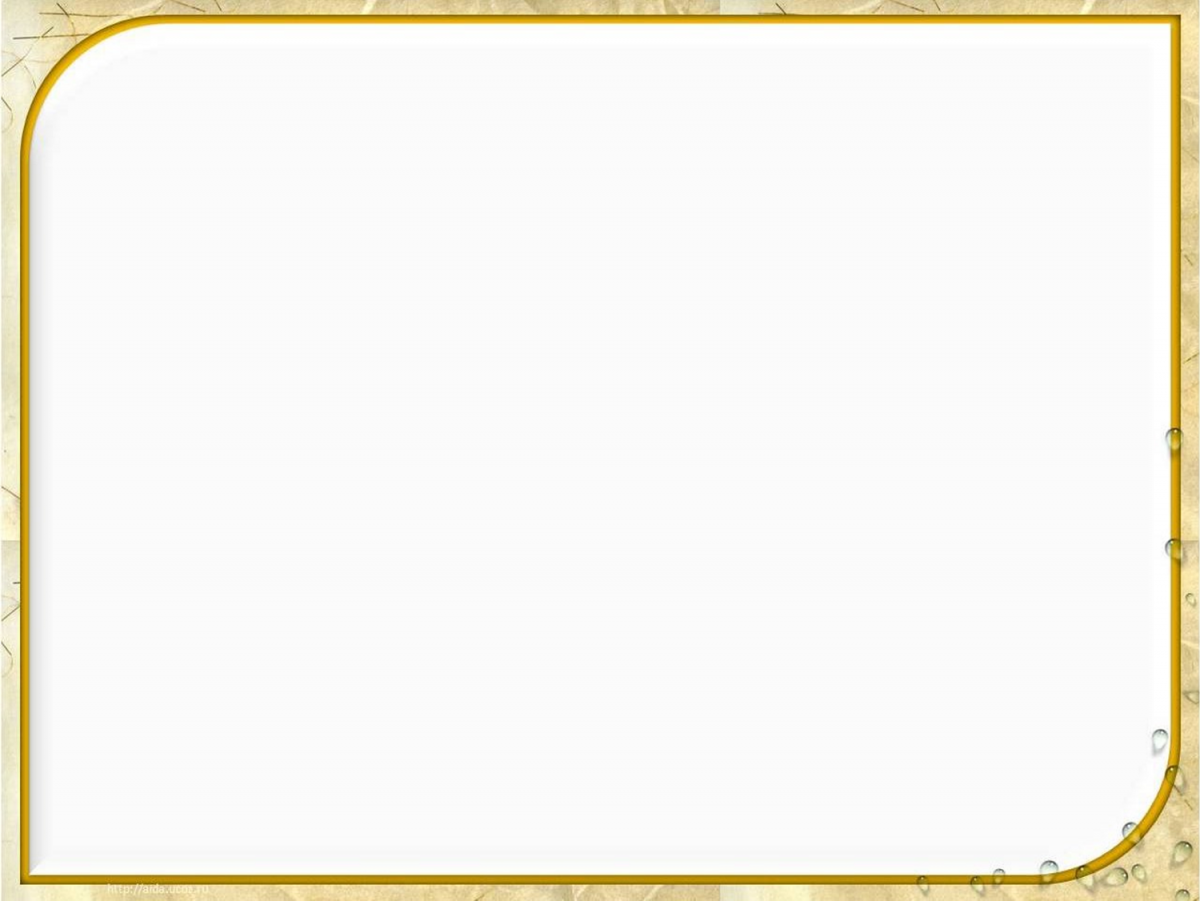 Покликання, які можуть стати у нагоді при підготовці до Першого уроку :
Корисні ідеї, як вчителю підготуватись до зустрічі з дітьми після канікул.
Перший урок у новому навчальному році. На що звернути увагу?
Як учителям розпочати навчальний процес. 42 практики та 18 відповідей на запитання від Світлани Ройз
Кейс інтерактивних вправ та ігор для проведення Першого уроку 2023-2024 н.р. (КЗ “КОІППО імені Василя Сухомлинського”)
Сценарії першого уроку для 1-11 класів 2023/2024 н.р.
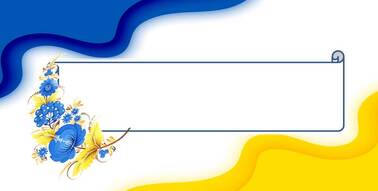 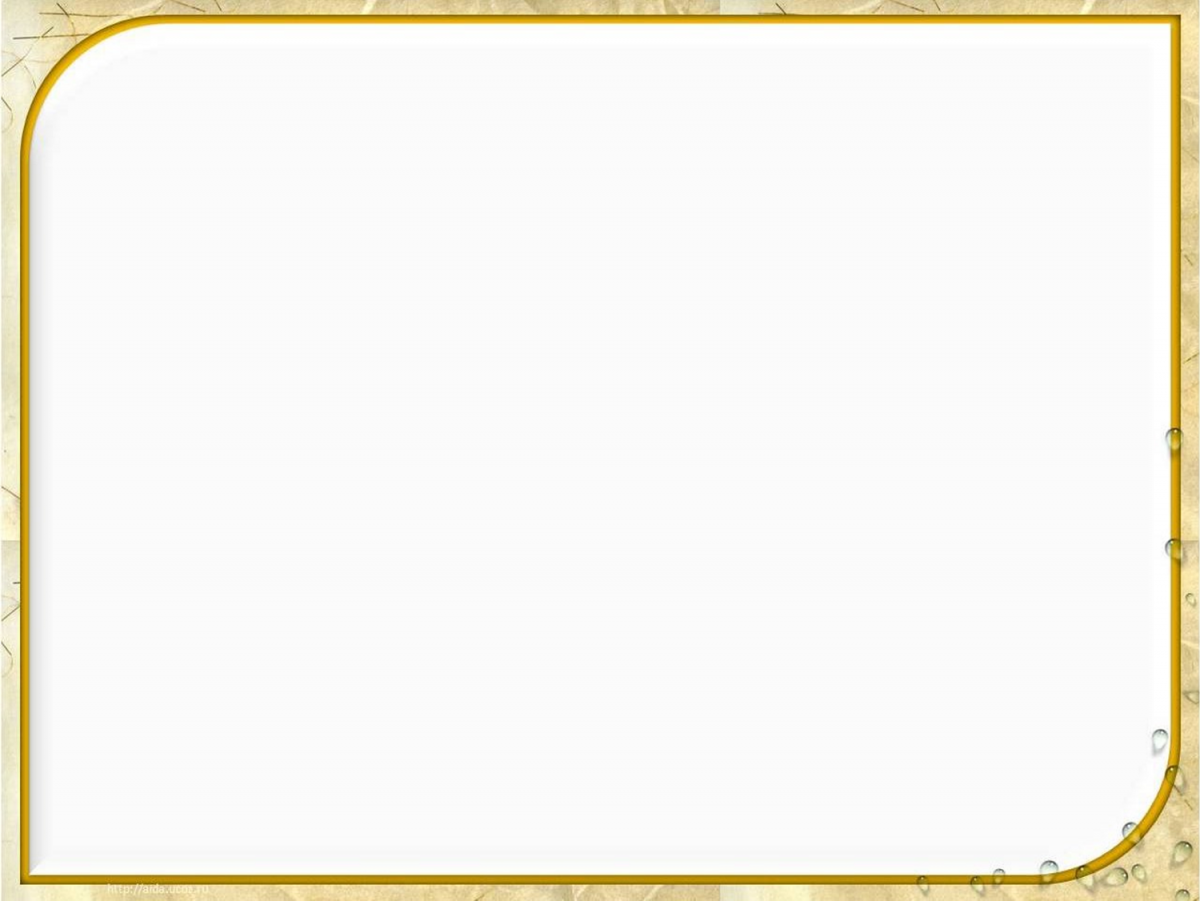 Заходи, проєкти, акції…

Якщо не ми, то хто?
Урочиста хода у вишиванкахдо Дня міста  під гаслом:               «Всі ми -це держава, велика єдина…                                                  Ми всі-українці , наш дім – Україна».
 Акція «Наші справи - в ім’я України» 
Акція «Стрічка життя» 
Проєкт  «Делегати дитячих прав  та  обов’язків»
 Проєкт «Захоплюючий сівіт професій»…..
Всеукраїнська програма ментального здоров’я «Ти як?»:
(Лист ІМЗО від 29.03.2023 № 21/08-479 «Про Всеукраїнську програму ментального здоров’я «Ти як?» https://imzo.gov.ua/2023/06/21/lyst-imzo-vid-29-03-2023-21-08-479-pro-vseukrains-ku-prohramu-mental-noho-zdorov-ia-ty-iak/ )
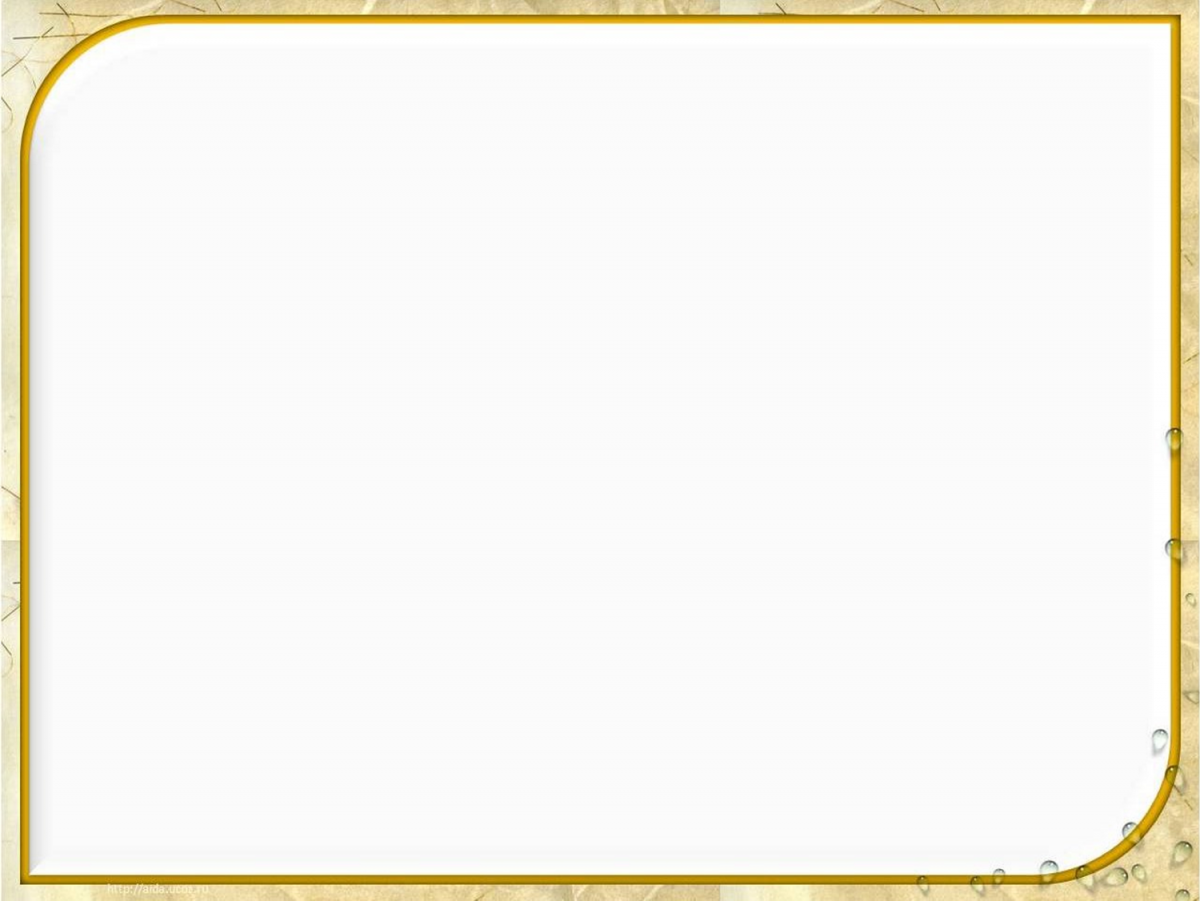 Програма спрямована на попередження психологічних проблем, розробку навичок саморегуляції, підвищення емоційного і соціального благополуччя дітей.
Комунікаційні майданчики Всеукраїнської програми ментального здоров’я «Ти як?»:
Спеціальна сторінка – http://howareu.com
Facebook – https://www.facebook.com/howareu.program  Instagram – https://www.instagram.com/howareu_program  YouTube – https://www.youtube.com/@howareu_program
Twitter – https://twitter.com/howareuprogram                                                                                                          Telegram – https://t.me/howareu_program                                                                                                                     TikTok – https://www.tiktok.com/@howareu_program
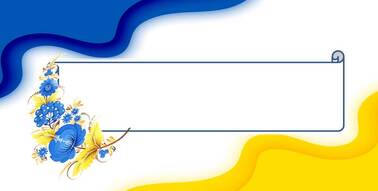 ДЯКУЮ ЗА УВАГУ!